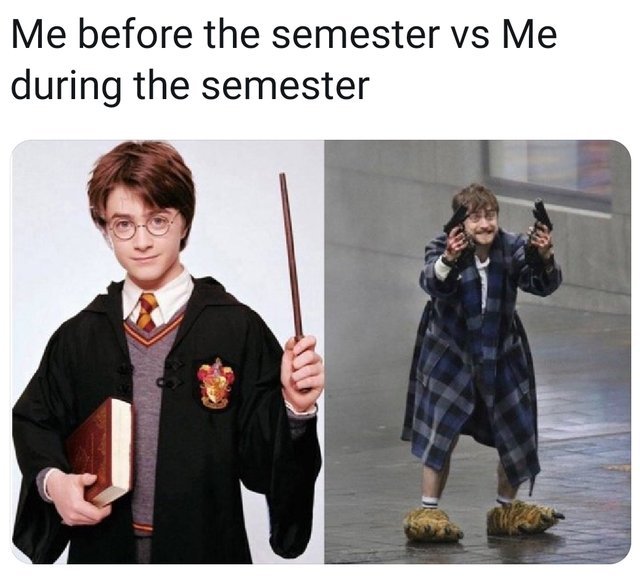 Slovesa 3. a 4. konjugace
7. lekce
Indikativ prézentu 3. konjugace
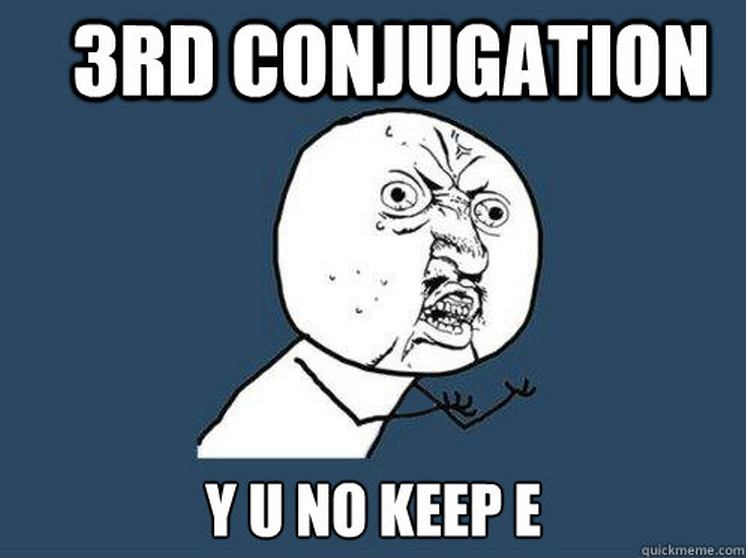 legō, ere
„číst“
Indikativ prézentu – porovnání 3.a 4. konjugace
audiō, īre
„slyšet“
Indikativ imperfekta  – porovnání 3.a 4. konjugace
Indikativ futura– porovnání 3.a 4. konjugace
Indikativ futura– porovnání 1.a 2. konjugace
Imperativ a infinitiv – porovnání 3. a 4. konjugace
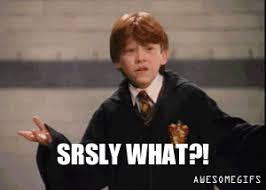 Přechodný typ „capio“
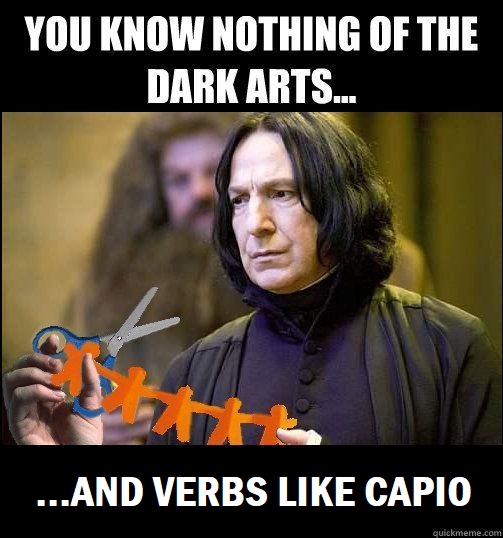 Indikativ imperfekta a futura  – typ „capio“
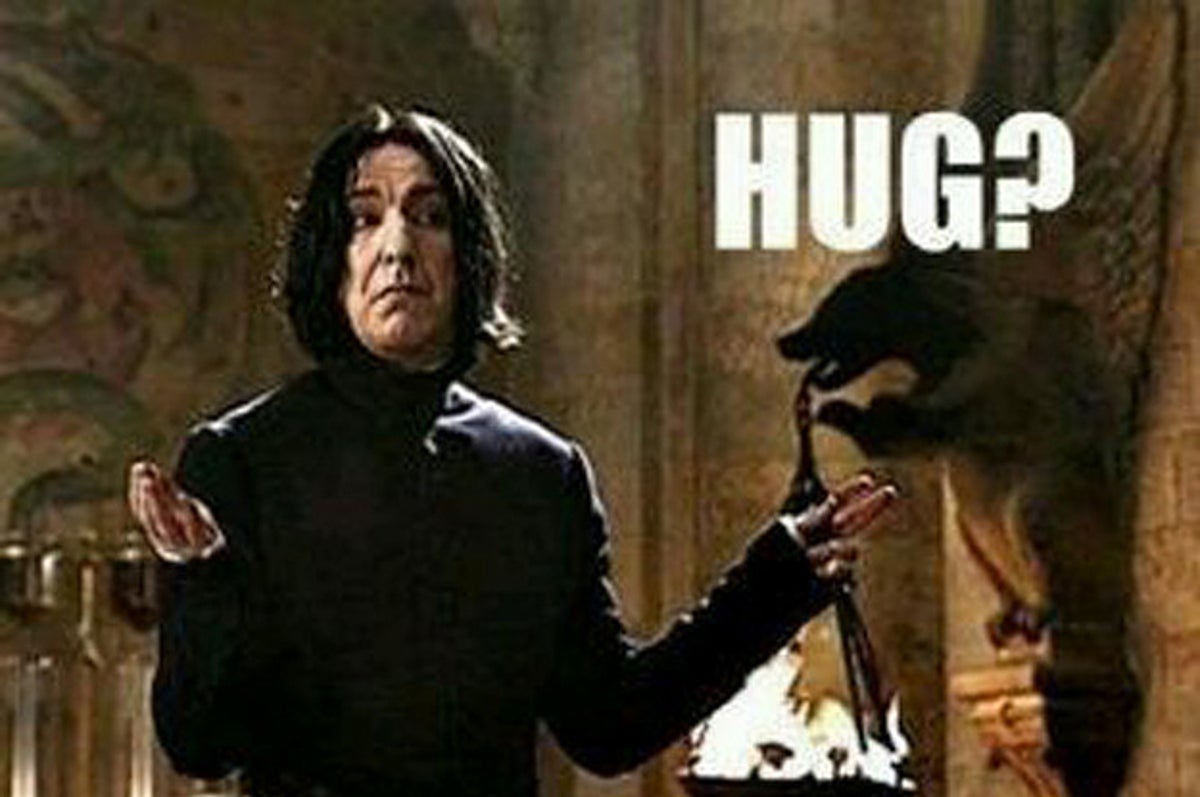 Tady to máte všechno přehledně.